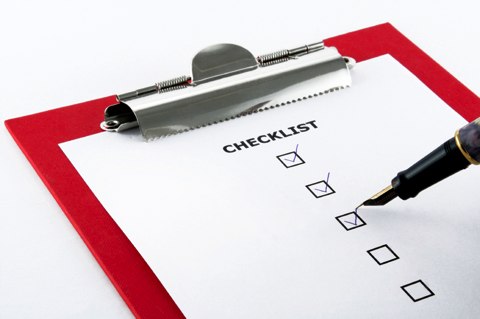 Создание
списков
Маркированный список
<UL>
     <LI>   </LI>
     <LI>   </LI>
     <LI>   </LI>
</UL >
Пример
<H2> Типы списков </H2> 
<UL>
<LI> нумерованный; </LI> 
<LI> маркированный; </LI>
<LI> многоуровневый. </LI>
</UL >
Тег  <UL>  (а также тег <LI>)  имеет дополнительный параметр.
TYPE - задаёт тип маркера
<UL    TYPE =“circle”>			◦

<UL    TYPE =“square”>			▪
Пример
<H2> Типы списков </H2> 
<UL    TYPE =“disk” >
<LI> нумерованный; </LI> 
<LI    TYPE =“circle”> маркированный; </LI>
<LI    TYPE =“square”> многоуровневый. </LI>
</UL >
Нумерованный список
<OL>
     <LI>    </LI>
     <LI>    </LI>
     <LI>    </LI> </OL >
Пример
<H2> Типы списков </H2> 
<OL>
<LI> нумерованный; </LI> 
<LI> маркированный; </LI>
<LI> многоуровневый. </LI>
</OL >
Тег <OL>  имеет дополнительный параметр.
TYPE - задаёт тип нумерации
<OL    TYPE =“1”>		1, 2, 3, 4 …	
<OL    TYPE =“i”>		i, ii, iii, iv …
<OL    TYPE =“I”>		I, II, III, IV …
<OL    TYPE =“a”>		a, b, c, d …
<OL    TYPE =“A”>		A, B, C, D …
Изменение порядка нумерации
Тег <OL>  имеет дополнительный параметр.
START - задаёт начальный номер списка
Тег <LI>  имеет дополнительный параметр.
VALUE - задаёт новый номер списка
Пример
<H2> Управление нумерацией</H2> 
<OL    START=“3”>
<LI> начнём список с пункта 3 </LI> 
<LI> следующий пункт списка</LI> 
<LI    VALUE=“7”> продолжим список с пункта 7 </LI>
<LI> следующий пункт списка</LI> 
</OL >
<H2> Многоуровневые списки</H2> 
<OL>
	<LI> нумерованный</LI> 
	




	<LI> маркированный</LI> 





	<LI> смешанный</LI> 





</OL >
<OL>
		<LI> первый пункт</LI>
		<LI> второй пункт</LI>
		<LI> третий пункт</LI>
	</OL >
<UL>
		<LI> первый вариант</LI>
		<LI> второй вариант</LI>
		<LI> третий вариант</LI>
	</UL >
<OL   type=“a”>
		<LI> первый пункт</LI>
		<LI> второй пункт</LI>
		<LI> третий пункт</LI>
	</OL >